Lindley BESS Project - 100MW/200MWhStage 1- North West Bend DEVELOPMENT
2024 | Preliminary Information Memorandum
www.synco-global.org
Investment Highlights
Lindley BESS Project 100MW/200MWh
Holloway BESS Project– 400MW/800MWh
Holloway BESS connected to Armidale Terminal, expected RTB in Q4 2025, and COD in H2 2026.
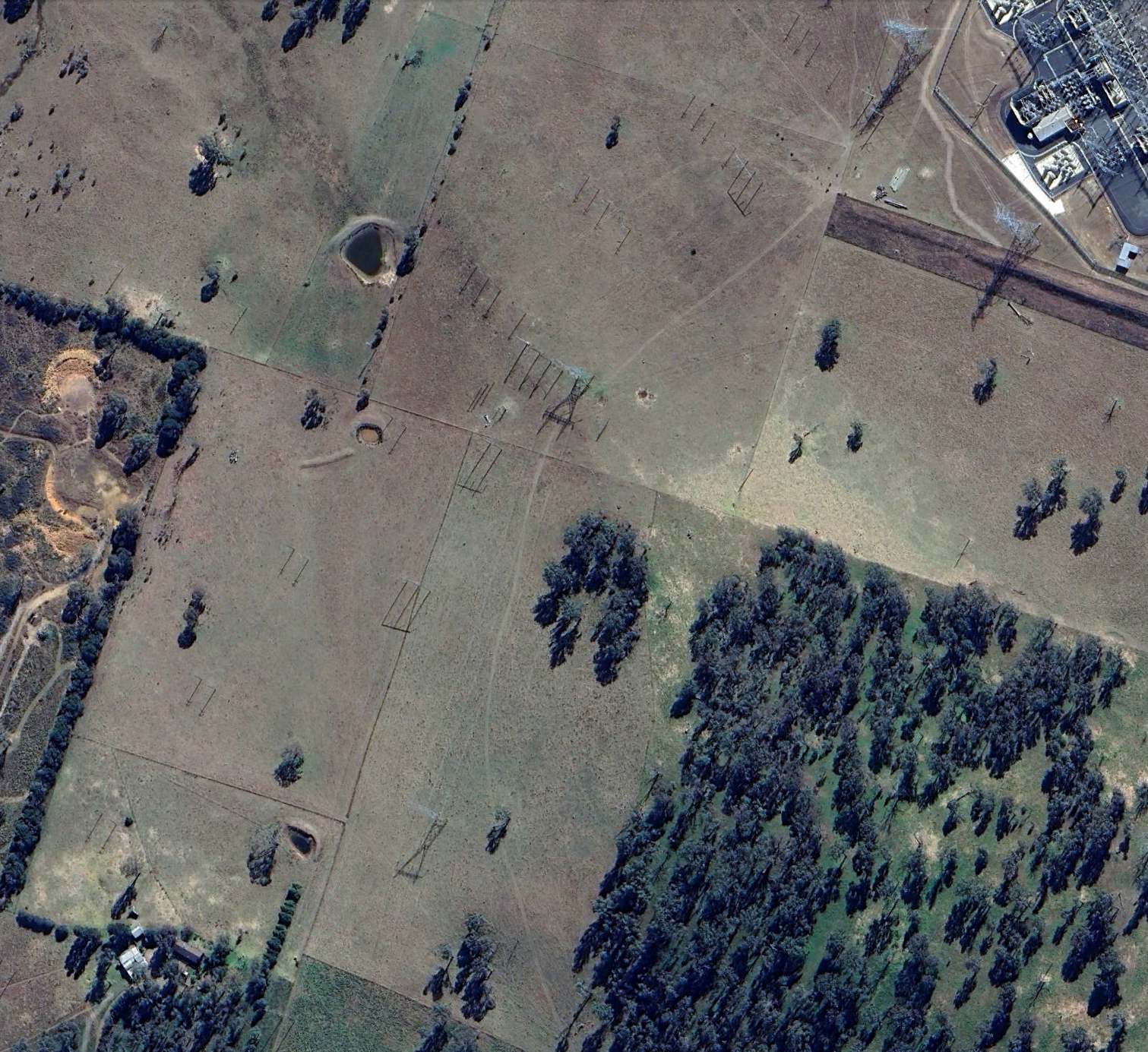 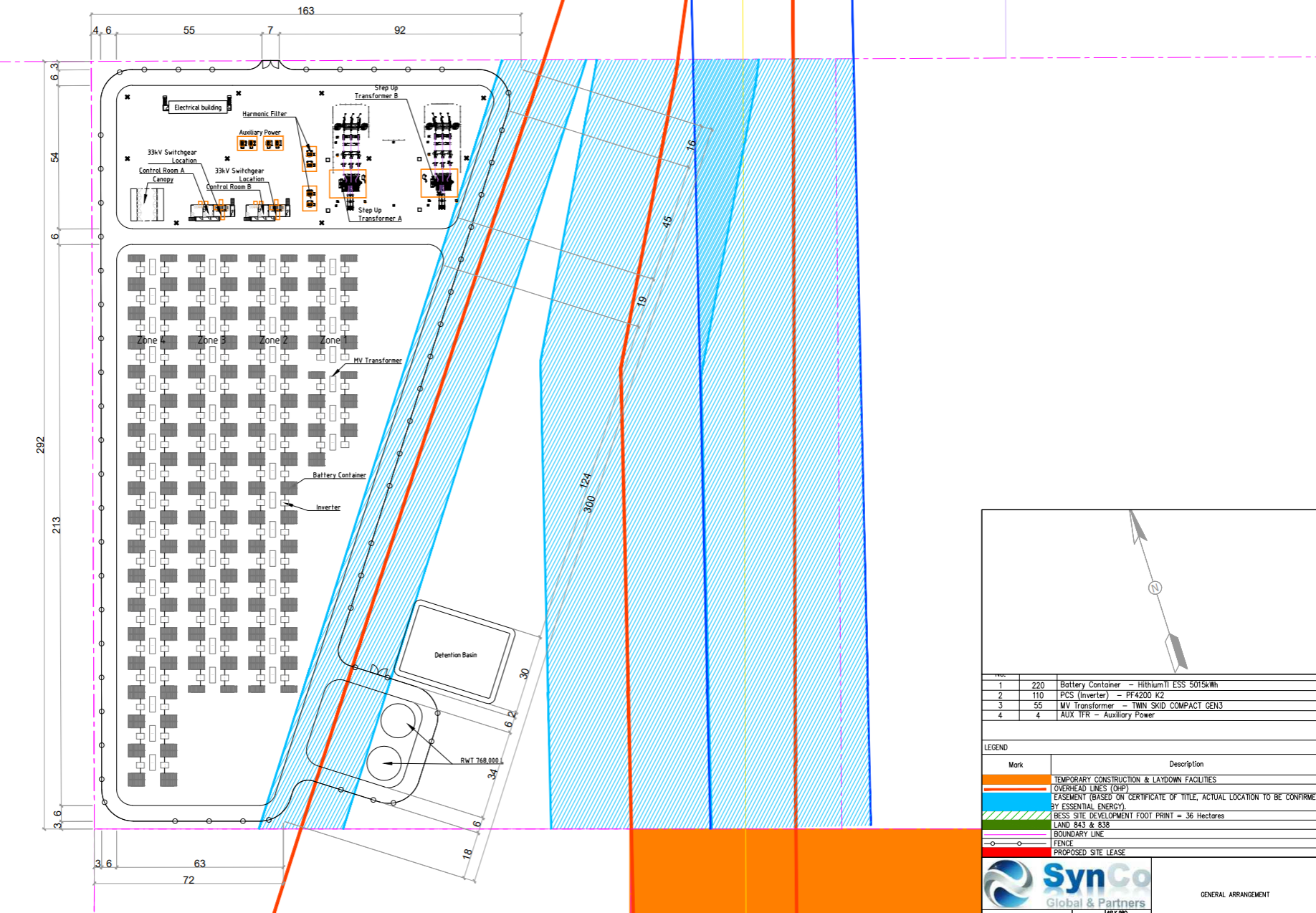 Copyright © 2023 SynCo Global Pty Ltd. All rights reserved. Private and confidential.    |
3
Investment Highlights
1
2
3
4
5
Copyright © 2024 SynCo Global Pty Ltd. All rights reserved. Private and confidential.    |
4
Project Overview
Lindley BESS Project 100MW/200MWh
Project location Overview
North-West Bend Development - Lindley BESS Project
2GW+ PIPELINE
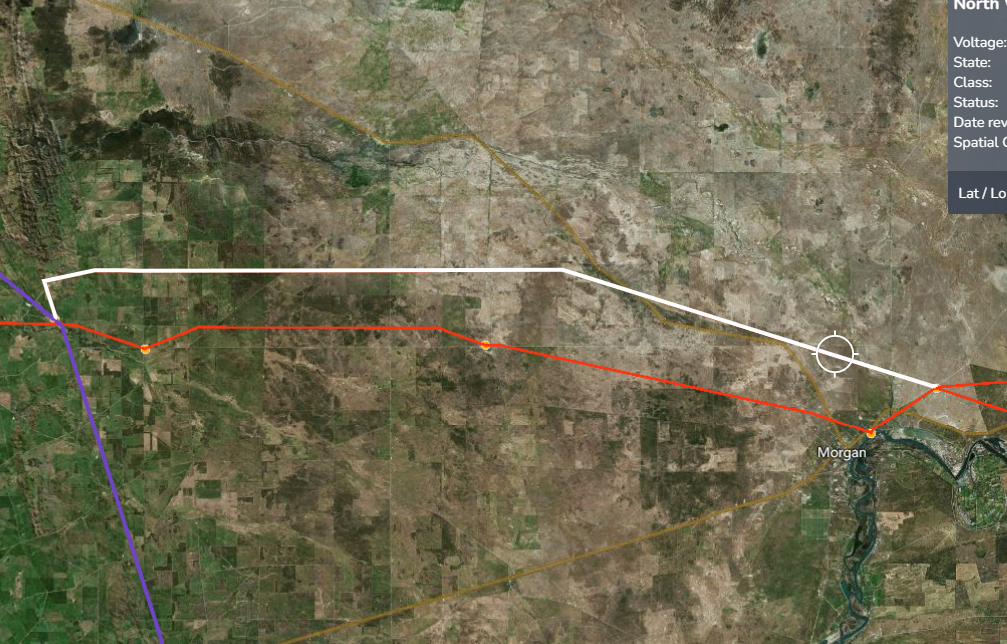 NORTH-WEST BEND  DEVELOPMENT
1-2GW Project Pipeline
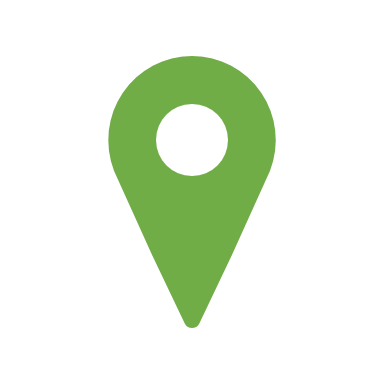 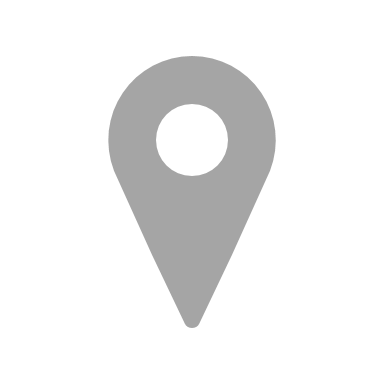 132kV Tx
LINDLEY BESS PROJECT
Robertstown Substation
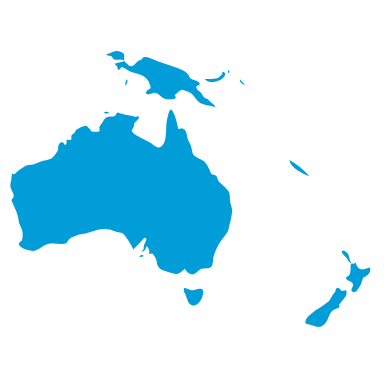 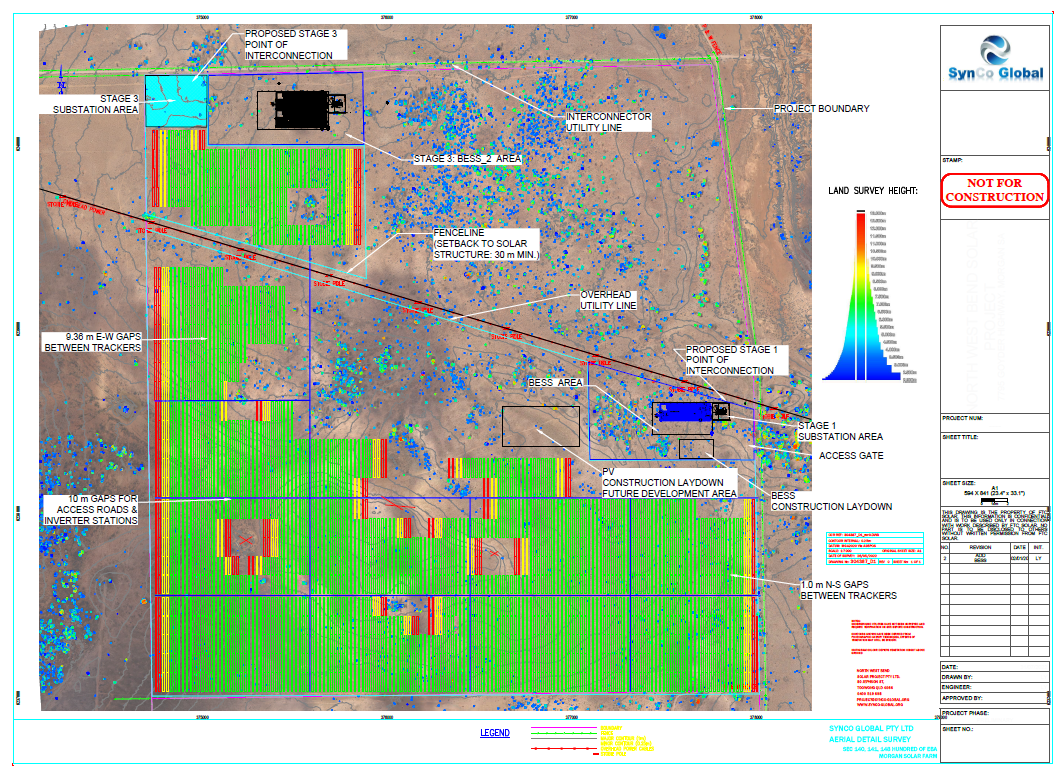 North-West Bend Substation
6
Copyright © 2024 SynCo Global Pty Ltd. All rights reserved. Private and confidential.    |
6
NORTH WEST BEND DEVELOPMENT – 2 PROJECTS
Lindley BESS offers focused investors an advanced development asset at a ready to build phase.
Copyright © 2024 SynCo Global Pty Ltd. All rights reserved. Private and confidential.    |
7
Lindley BESS – Flexible energy footprint
Lindley BESS Project – Future Opportunities.
SynCo is planning to develop a shared substation for Stage 2, which allows other projects to connect.
Future upgrade to Wind or Green Hydrogen project.
New Inter-Connector from SA to NSW Project of EnergyConnect run along the perimeter of the project site.
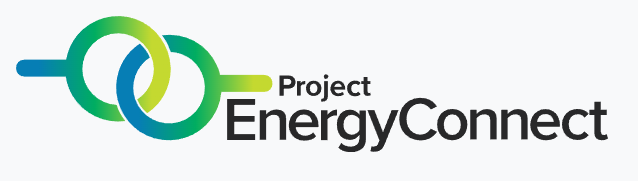 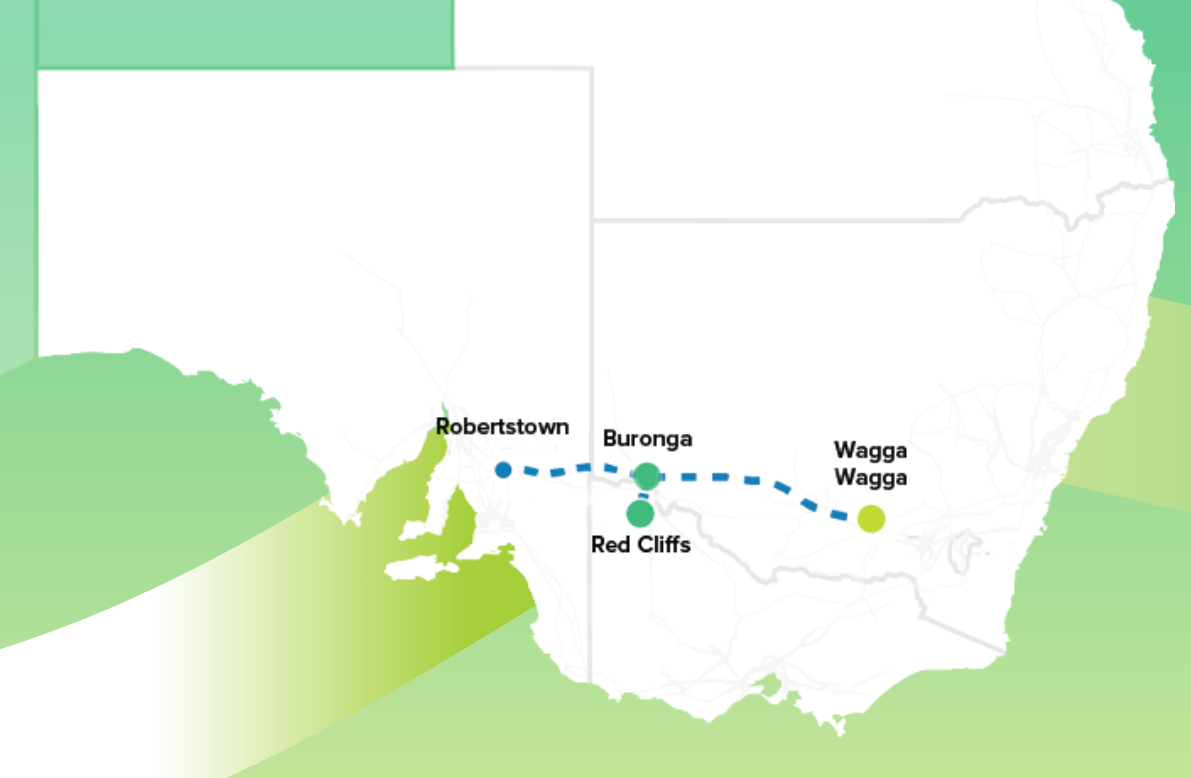 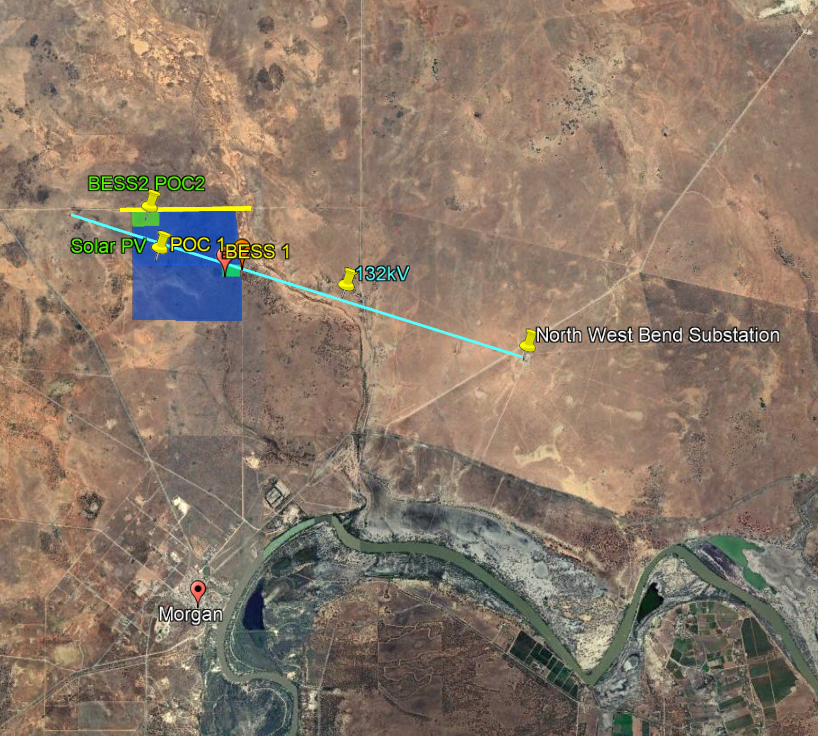 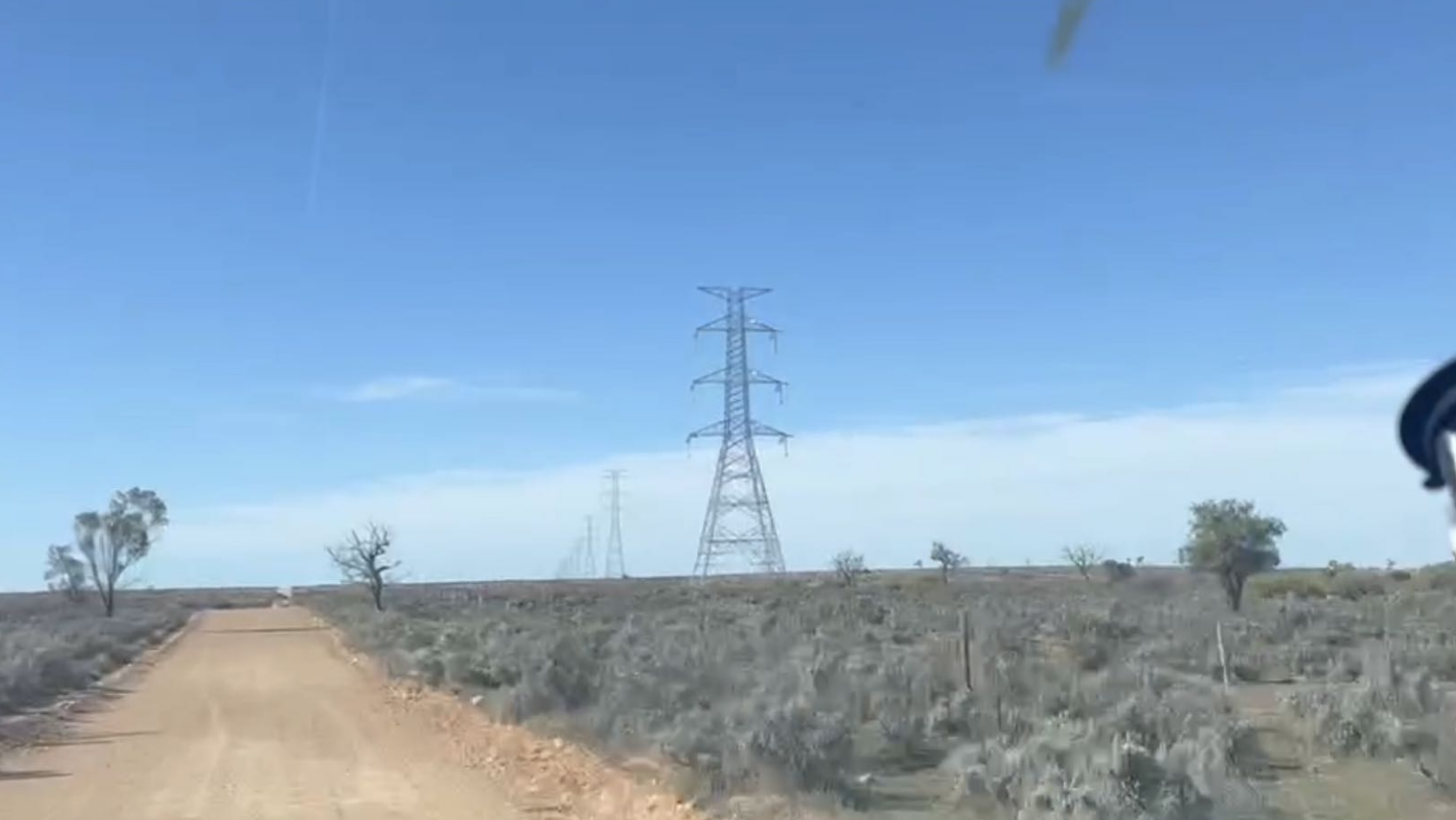 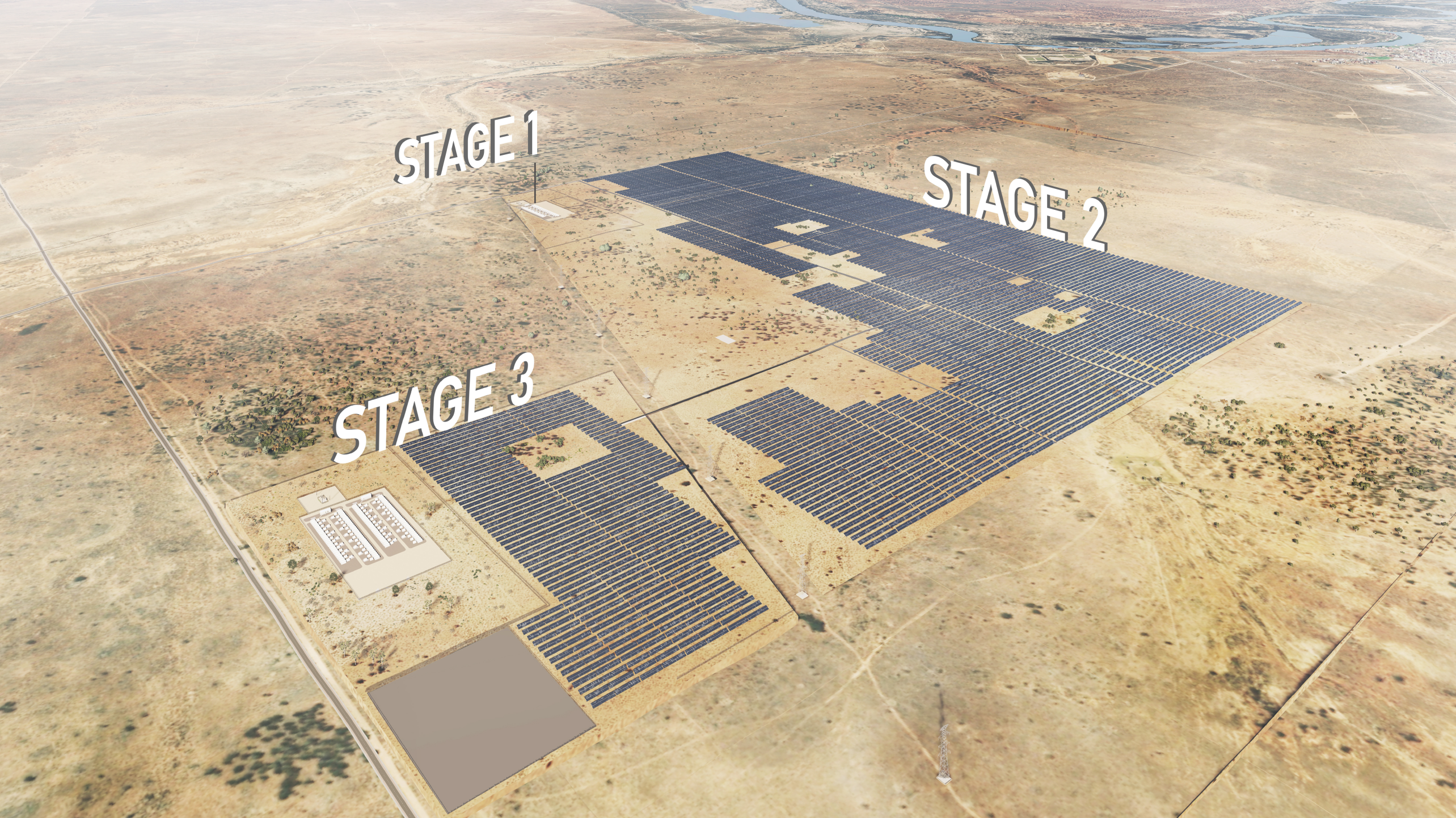 Hydrogen 
Potential
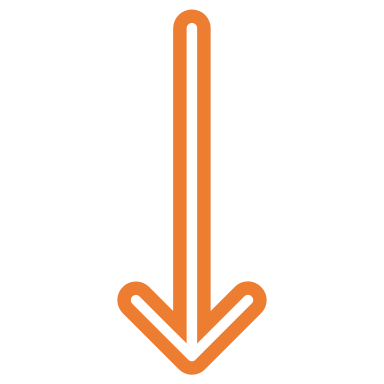 132kV
2
Hydrogen 
Potential
Hydrogen 
Potential
330kV Interconnector
Water 
Pipeline
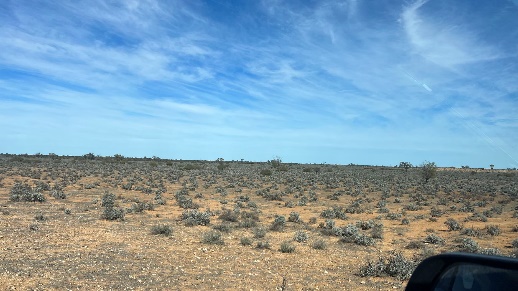 shared substation
Copyright © 2024 SynCo Global Pty Ltd. All rights reserved. Private and confidential.    |
8
Lindley BESS DELIVERY STRUCTURE
The project has both offshore and local direct structures. We have an Australian local trust and a Singapore VCC sub-fund, each independently holding 100% ownership. The delivery structure is flexible.
Shareholders
PARTNER
Singapore Fund
or
Synlab  Trust
SynCo SPVs - 100% Australian Family Trust
Lindley SG SPV – 100% VCC fund in Singapore
Shareholder’s Agreement
Minority %
Majority %
Joint Venture
SynCo Global Pty Ltd
SPV
Lindley Project Pte Ltd (SG)
North West Bend Solar Project Pty Ltd (AU)
Merchant Market
 or 
Contracted Market
Services Agreement
PARTNER
Key Project Commitments
Offtaker*
O&M Contractor
Split - EPCI Contractors
ElectraNet
Early Work Contractor
Lenders
SynCo Investment Pty Ltd
O&M Agreement
BoP - EPCI Agreement
Transmission Connection Agreement
Early Works Agreement
Finance Agreement
Auto-bidding Service
Or Power Purchase Agreement
Land Lease Agreement
*Partner/CIS dependent
Copyright © 2024 SynCo Global Pty Ltd. All rights reserved. Private and confidential.    |
9
Lindley Bess Gross Margins forecast
Lindley BESS annual gross margin peaks at ~$22m within the first four years and averages at ~$15.8m throughout its term.
Annual gross margins ($million Aud) as of 2022
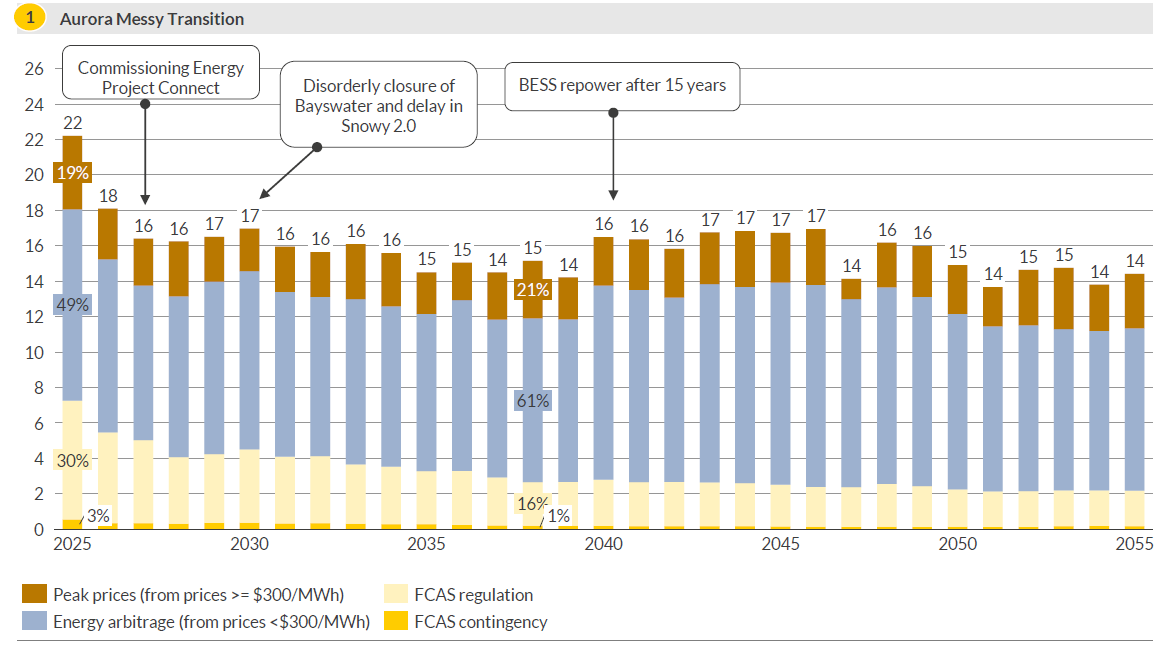 Gross margins peak at ~$ 22m in the earlier years of operation with ancillary market participation contributing to 33% of revenues.

In Aurora Messy Transition, Lindley BESS is forecasted to achieve an annual average gross margin of $15.8m throughout its term.
Source: Aurora Energy Research
Copyright © 2024 SynCo Global Pty Ltd. All rights reserved. Private and confidential.    |
10
LINDLEY BESS Grid & MLF
Aurora forecasts generation MLFs for the Lindley BESS are expected to Ave. 0.98 and to remain in the 0.95-1 range over the forecast horizon, while load MLFs are expected to stay between 0.90-0.98 as more renewable capacity continue to be delivered in the region.
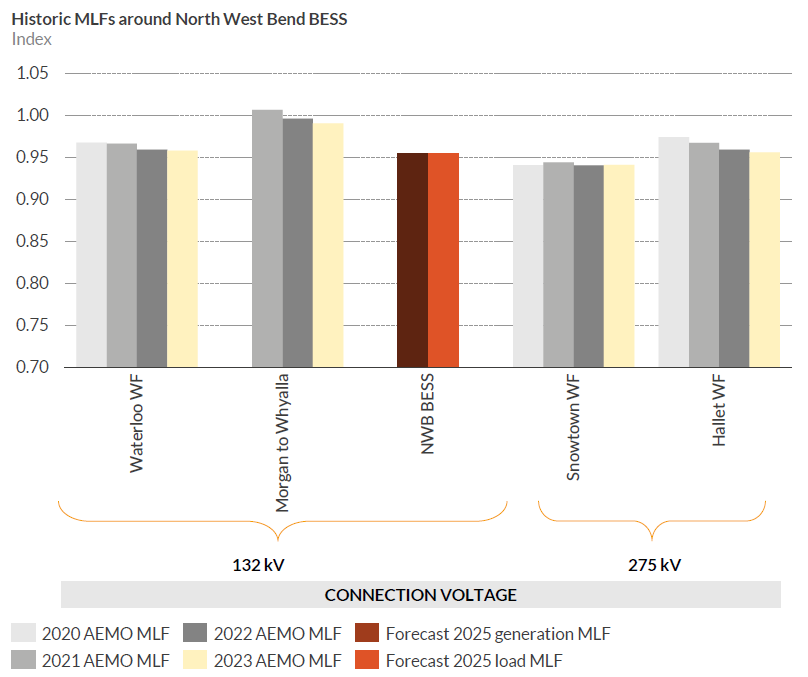 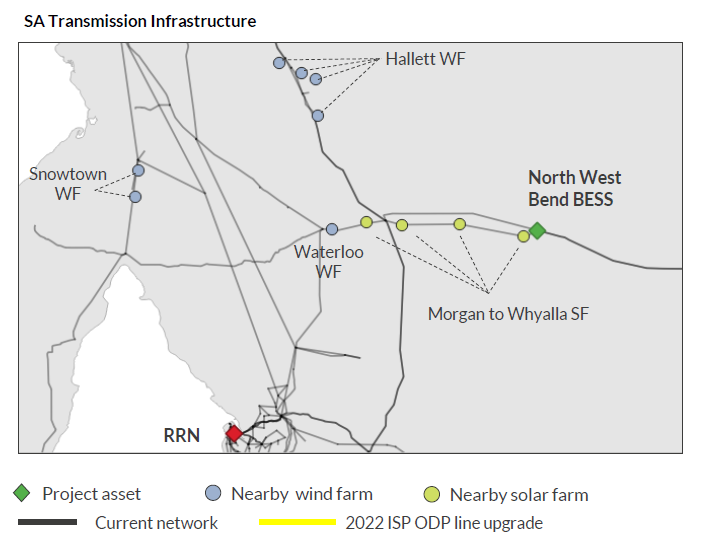 Source: Aurora Energy Research, Australian Energy Market Operator (AEMO)
Copyright © 2024 SynCo Global Pty Ltd. All rights reserved. Private and confidential.    |
11
LINDLEY BESS Development Timeline
Development & Connection Approvals R0 phase
DA all phases
ElectraNet Early work design
R1 Phase
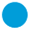 ElectraNet Transmission Connection Agreement Negociation
Copyright © 2024 SynCo Global Pty Ltd. All rights reserved. Private and confidential.    |
12
Disclaimer
By retaining a copy of this confidential Information Memorandum, the recipient is deemed to have accepted the terms of this Disclaimer and to have undertaken to the Company that it will not act on a basis inconsistent with it.
The information contained in this Information Memorandum is confidential and commercially sensitive. The information is provided solely for use by parties interested in evaluating whether to acquire the project and may not be used for any other purpose, nor disclosed to any person, except with the prior written consent of SynCo (the Company) or in accordance with a duly signed non-disclosure agreement.
The information does not purport to be complete or contain all the information that a prospective investor may require. It is not intended to be relied upon as advice and does not take into account the investment objectives, financial situation or needs of any particular party. The recipient agrees that it will be making an independent assessment of the information and that the recipient will determine for itself what further enquiries are required.
This Information Memorandum contains forward-looking statements, which are not guarantees of future performance and involve known and unknown risks, uncertainties and other factors, which are beyond the control of the Company.
Any statements about past performance are not necessarily indicative of future performance. The information contained or referred to in this confidential Information Memorandum does not and will not form the basis of any contract with the recipient. Any formal contract(s) for the purposes of effecting any investment (whether direct or indirect) of the project will expressly contain any and all information, representations and warranties upon which there may be any reliance by a third party.
The recipient acknowledges that it is not entitled t o rely upon the information contained in this Information Memorandum in any way. This document does not constitute an offer, invitation, solicitation, advice or recommendation with respect to the issue, purchase, or sale of any securities or other financial products.
The distribution of this confidential Information Memorandum in jurisdictions outside of Australia may be restricted by law and persons who come into possession of this Information Memorandum should seek advice on and observe any such restrictions. Any failure to comply with such restrictions may constitute a violation of applicable securities laws.
By retaining a copy of this confidential Information Memorandum, the recipient is deemed to have accepted the terms of this Disclaimer and to have undertaken to the Company that it will not act on a basis inconsistent with it. If the recipient does not accept the terms of this Disclaimer, it must delete all copies of this confidential Information Memorandum immediately after its receipt.
Copyright © 2024 SynCo Global Pty Ltd. All rights reserved. Private and confidential.    |
13
Contact
2GW+ development pipeline across the NEM.
lynne.yu@synco-global.org      +61 400 519 698
www.synco-global.org